ME 433Internal Combustion Engines
Professor:
Dr. Dan Cordon (AKA Dr. Dan)
Types of Superchargers
Positive Displacement
Roots Compressor
Straight rotors vs twisted rotors (Eaton)
Two, three, and more lobes to the rotors
Tip seals vs no tip seals
Direction of air flow in case  air is split, then re joins
Screw Compressor (Lysholm type)
Flow path opposite from Roots Compressor
Direction of air flow  toward center
Scroll Compressor 
Flow path opposite from Roots Compressor
Direction of air flow  toward center

Kinetic Movement
A fan (air movement, like propeller)
A blower wheel (air movement like HVAC)
Centrifugal Compressor
Supercharger Definition
*IF* power for the device creating airflow comes from the crankshaft then we call that device a supercharger. 

This is problematic because:
Positive displacement superchargers are analyzed completely differently from Kinetic-type superchargers

A Kinetic Supercharger is a centrifugal compressor driven (via belt) from the crankshaft of the engine. There is a geartrain in the housing to allow the centrifugal compressor to spin near the 40,000 – 60,000 RPM necessary for it to operate. The compressor side of a turbocharger is a centrifugal compressor.

For the rest of our supercharger discussion we will only be considering positive displacement superchargers.
Analysis of Positive Displacement Supercharger
A positive displacement supercharger should be rated based on the volume of air it moves in a single revolution of the input shaft. 

71-series Roots Blowers
Original Detroit Diesel engine, each cylinder displaces 71 in3
6-71 is a 6-cylinder version of the engine
8-71 is an 8-cylinder version of the engine ….14-71
The 6-71 Blower feeds a 426 in3 (7.0 L) per rotation (two-stroke)
The 8-71 Blower feeds 568 in3 (9.3 L) per rotation (two-stroke)

In an ideal world if a 6-71 blower was mounted to a 7.0L engine, the blower had half the RPM of the engine, and that engine had a 100% volumetric efficiency, then the blower wouldn’t do anything.
Engine requires two revolutions to displace 7.0L
Blower requires one revolution to displace 7.0L
No power input to compressor required
No additional pressure in the engine intake
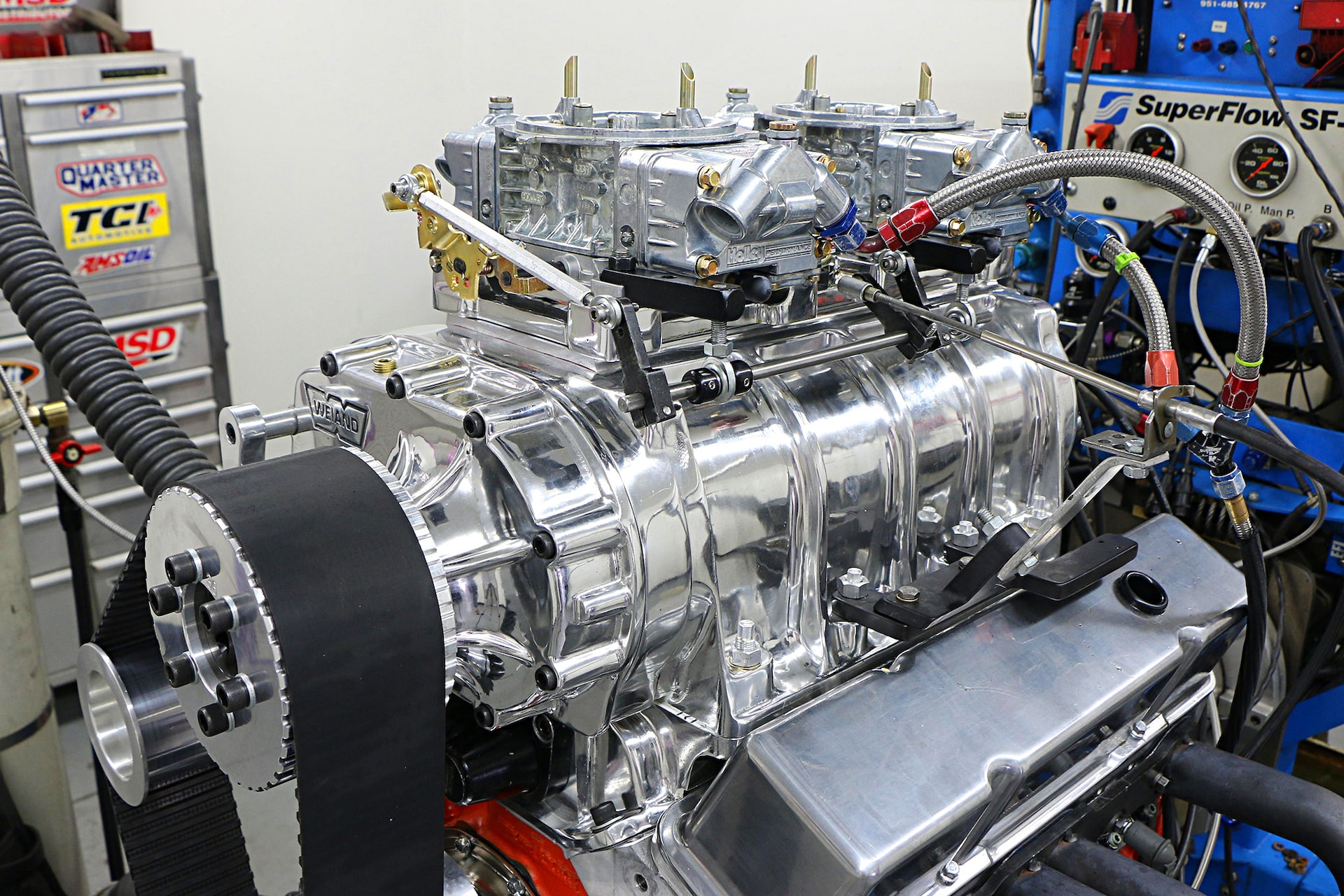 Analysis of Positive Displacement Supercharger
Do It with Ease
Actual Displacement Supercharger
Due to the volumetric efficiency of the original 71-series Detroit Diesel engines, the blower displacements are actually:
6V-71 Blower = 339 in3 (This comes from the V6 Detroit Diesel)
6-71 Blower = 4.11 in3 (Sometimes called the Big Rotor 6-71)
8-71 Blower = 436 in3
10-71 Blower = 466 in3
14-71 Blower = 521 in3


Few ‘71-Series’ Blowers are actually from Detroit Diesel engines anymore. 
More lobes on the rotor will change the blower displacement (almost always making it smaller, but more efficient)
Helical rotors also take up more space, so theywill displace less, but have improved efficiency
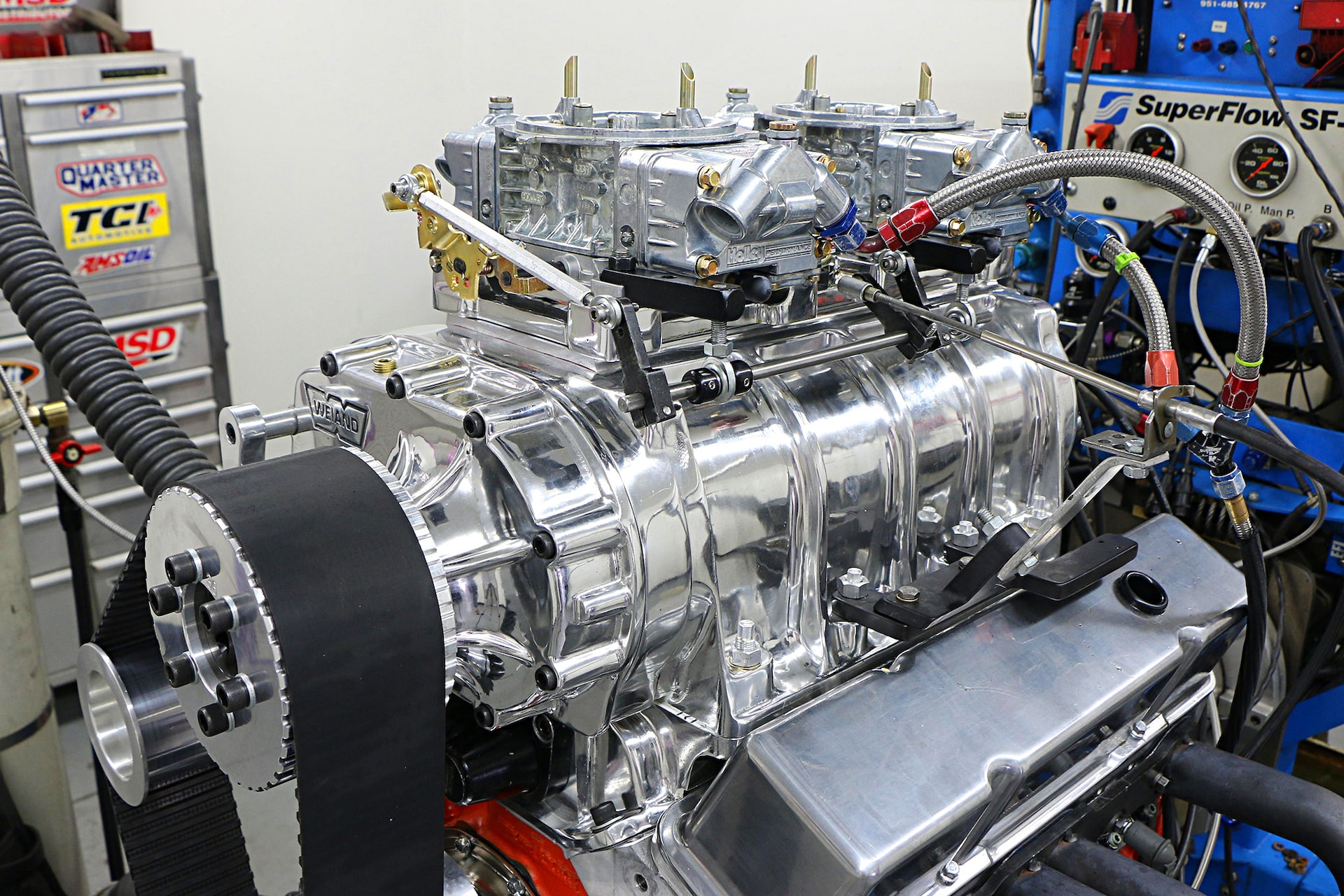 Do It with Ease
Same equations as before, but with corrected blower displacement
6-71 blower on 426 in3 engine
Engine volumetric efficiency = 100%
Blower drive ratio = 1:1 to engine RPM
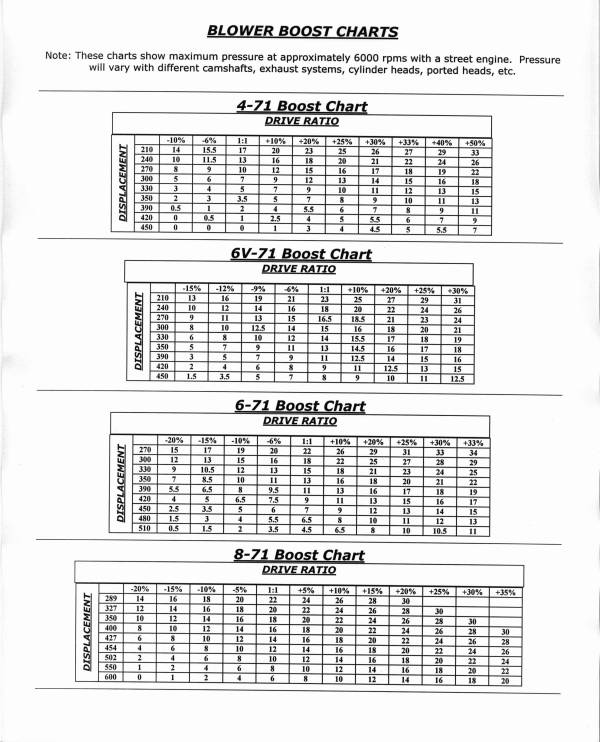 Do It with Ease
Now use an 8-71 blower, on the same 426 engine, and modify the drive ratio to produce the same boost pressure.
Chart predicts ~12.5% underdrive, or blower operating at 0.875 of the engine speed.
Ideal calculation suggests 0.7776 ratio would produce same boost
Why different?
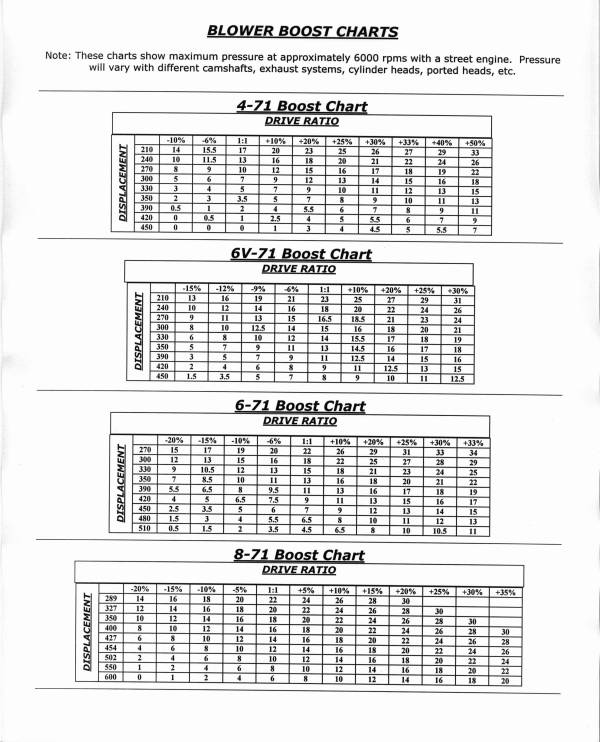 What if Supercharger Isn’t Ideal?
There are two big factors that make superchargers/blowers different from our ideal calculations
a)  Compression isn’t isentropic
b)  Some air leaks past the rotors, so mass flow doesn’t match. 

For a), we can calculate the actual blower outlet conditions so long as we know the isentropic efficiency of the blower.
Pressure at blower outlet
Temperature at blower outlet

For b), we can do a few things:
Ignore the issue  Not a bad assumption so long as:
Engine and/or blower speed is high (less opportunity for leaks)
Rotor tips have seals added to them
If we know the leakage percent we can adjust the mass flow equation accordingly.
Roots Blower Efficiency Curves
You will be able to find an isentropic efficiency curve for the blower. These usually have blower RPM on the horizontal axis and pressure ratio on the vertical axis.
Notable Findings
Peak pressure ratio of about 2.3:1. This means ~21 psi of boost is about as much as they will produce.
Teflon sealed rotor tips can produce higher boost.
Most efficient at low speed and low boost
Operational speed is roughly 1000 RPM to 10,000 RPM
Peak efficiency around 3000-4000 RPM for any boost level
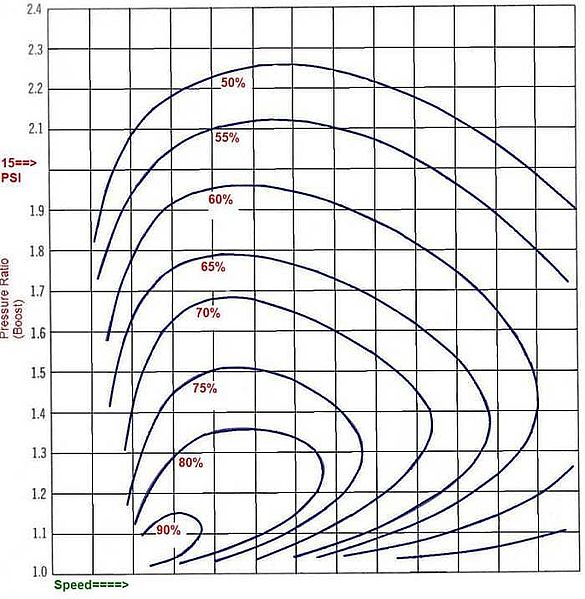 Analyzing Roots Blower in EES
Start off with the isentropic calculations from previous analysis.
Next Steps
Perform ideal calculations to get pressure and temperature at the blower outlet
Use isentropic efficiency equation (assuming constant specific heat capacity) to calculate actual blower outlet temperature.
Check outlet pressure and blower speed, then adjust value for isentropic efficiency.
Once correct, use pressure and temperature to define the real state.
Check density of the outlet to determine if any increase in speed or pressure has made a denser mixture or not.